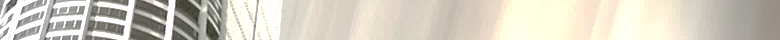 ΑΝΑΔΙΟΡΓΑΝΩΣΗ ΔΙΑΔΙΚΑΣΙΩΝΜΕΘΟΔΟΛΟΓΙΚΟ ΠΛΑΙΣΙΟ
[Speaker Notes: TITLE & LOGOS]
Α. Ορισμοί
Επίπεδα Αυτοματοποίησης Υπηρεσιών (1/2)
Για την γρήγορη αξιολόγηση και καλύτερη ταξινόμηση των υπηρεσιών που παρέχονται προς πολίτες και επιχειρήσεις ορίζονται Επίπεδα Αυτοματοποίησης Υπηρεσιών (Service Automation Levels), ως εξής:
Επίπεδο 0 : η υπηρεσία δεν έχει καμία παρουσία στο διαδίκτυο (ούτε καν αναφέρεται σε κάποιο Δημόσιο Διαδικτυακό Τόπο (Public Web Site)
Επίπεδο 1 : παρέχεται μόνο πληροφοριακό υλικό για τον τρόπο διεκπεραίωσης της υπηρεσίας. 
Επίπεδο 2 : παρέχεται επιπλέον πληροφοριακό υλικό για τον τρόπο διεκπεραίωσης της υπηρεσίας καθώς και απαραίτητα έγγραφα προς συμπλήρωση
Επίπεδα Αυτοματοποίησης Υπηρεσιών (2/2)
Επίπεδο 3 : παρέχεται στους διαδικτυακούς χρήστες – αποδέκτες της υπηρεσίας η δυνατότητα υποβολής αίτησης για την ζητούμενη υπηρεσία, με την επισύναψη τυχόν απαιτούμενων δικαιολογητικών σε ψηφιακή μορφή
Επίπεδο 4 : το σύνολο της υπηρεσίας (ταυτοποίηση χρήστη, αίτηση παροχής υπηρεσίας και ψηφιακή αποστολή αποτελέσματος) παρέχεται στους διαδικτυακούς χρήστες μέσω ψηφιακού μέσου (διαδίκτυο ή κινητή συσκευή)
Επίπεδο 5: η παροχή της υπηρεσίας ξεκινά από την πλευρά του δημόσιου φορέα και περιλαμβάνει την προσυμπλήρωση στοιχείων ειδικά για κάθε χρήστη, έτσι ώστε ο χρήστης να πρέπει μόνο να δώσει τη συγκατάθεσή του
Υπηρεσίες που δημιουργούν αξία
Η δημιουργία τελικής αξίας (final value) από μία δημόσια υπηρεσία τεκμηριώνεται (*) από τη δυνατότητά της να δημιουργήσει ή να οδηγήσει στη δημιουργία ενός από τα παρακάτω αποτελέσματα για τον πολίτη, την επιχείρηση ή το κράτος:
Εγγραφή σε κάποιο βασικό μητρώο, μεταβολή ή διαγραφή της εγγραφής αυτής (π.χ. μητρώο πολιτών, μητρώο επιχειρήσεων, κτηματολόγιο, κλπ)
Οικονομικό αποτέλεσμα για το κράτος ή τον πολίτη και την επιχείρηση (π,χ, πληρωμή φόρου ή εισφοράς, πληρωμή επιδόματος, πληρωμή οφειλόμενου ποσού, κλπ)
Παροχή αδείας προς των πολίτη ή την επιχείρηση για κάποια δραστηριότητα που εποπτεύεται από το κράτος, στα πλαίσια του ρυθμιστικού ρόλου του (π.χ. άδεια οικοδομής, άδεια ίδρυσης επιχείρησης),  
Παραγωγή απτού ενσώματου ή ασώματου αποτελέσματος (π.χ. υλοποίηση τεχνικού έργου, παράδοση αγαθών, αποκομιδή απορριμμάτων, εύρεση εργασίας  κλπ)  
Δημιουργία κάποιου απαραίτητου, ελεγχόμενου εγγράφου (π.χ. διαβατήριο, ταυτότητα, άδεια οδήγησης, άδεια επιχείρησης υγειονομικού ενδιαφέροντος, κλπ) στο βαθμό που το έγγραφο αυτό δεν έχει ήδη ψηφιοποιηθεί πλήρως
Σημείωση: οι υπηρεσίες των κατηγοριών 3–άδειες και 5-έγγραφα συνήθως οδηγούν στην εγγραφή σε κάποιο ανάλογο μητρώο της κατηγορίας 1.
(*) με βάση την πολιτική i2010 της EE
Β. Στόχοι, αρχές και παραδοχές
Στόχος Αναδιοργάνωσης
Ανασχεδιασμός των εσωστρεφών και εξωστρεφών διαδικασιών σύμφωνα με το μεθοδολογικό πλαίσιο ανασχεδιασμού (βέλτιστη περίπτωση).
Εναλλακτικός στόχος (βελτιωμένη περίπτωση)
Παραδοχές του πλαισίου αναδιοργάνωσης 1/2
Ταυτοποίηση χρηστών
Η ψηφιακή παροχή υπηρεσιών προϋποθέτει την ορθή ταυτοποίηση των χρηστών (πολιτών ή επιχειρήσεων) αλλά και των παρόχων των υπηρεσιών (στελέχη της δημόσιας διοίκησης ή συστήματα)
Το παρόν πλαίσιο αναδιοργάνωσης προϋποθέτει την ύπαρξη κατάλληλων υποδομών ταυτοποίησης (π.χ, ψηφιακή ταυτότητα με ενσωματωμένη ψηφιακή υπογραφή σε υλικό μέσο, ή συνδυασμός κωδικών πρόσβασης και μηνυμάτων) αλλά δεν περιέχει ειδικές προδιαγραφές για την ταυτοποίηση χρηστών (π.χ. ψηφιακές ταυτότητες)
Χρονοσήμανση και Κρυπτογράφηση δεδομένων (διαδικτυακή υπηρεσία)
Η ψηφιακή παροχή υπηρεσιών προϋποθέτει την κατάλληλη προστασία της αυθεντικότητας διακινούμενων πληροφοριών μέσω κατάλληλων τεχνικών χρονοσήμανσης, κρυπτογράφησης και ασφαλείας 
Το παρόν πλαίσιο προϋποθέτει την ύπαρξη τέτοιων υποδομών και δεν περιέχει ειδικές προδιαγραφές για την ανάπτυξή τους
Οι υποδομές χρονοσήμανσης αυτόματα αντικαθιστούν κάθε σχετικό σύστημα πρωτοκόλλησης εγγράφων 
Σχετικές προδιαγραφές για την ταυτοποίηση χρηστών, χρονοσήμανση  και κρυπτογράφηση πληροφορίας περιλαμβάνονται στο Ευρωπαϊκό και το Ελληνικό Πλαίσιο Διαλειτουργικότητας
Παραδοχές του πλαισίου αναδιοργάνωσης 2/2
Διαθεσιμότητα ψηφιακών υποδομών τρίτων φορέων
Το παρόν πλαίσιο προϋποθέτει την διαθεσιμότητα ψηφιακών υποδομών τρίτων φορέων του δημόσιου τομέα, που μέσω διαδικτυακών υπηρεσιών και διασυνδέσεων μεταξύ συστημάτων (Web Services και Application Programmable Interfaces – API’s) θα μπορούν να παρέχουν τις απαιτούμενες πληροφορίες σε φορείς που έχουν πρόσβαση σε αυτές (λίστα των web services)
Ψηφιακή ετοιμότητα πολιτών και επιχειρήσεων
Το παρόν πλαίσιο προϋποθέτει ότι πολίτες και επιχειρήσεις έχουν πρόσβαση στο διαδίκτυο (μέσω υπολογιστή ή κινητής συσκευής) και μπορούν να διεκπεραιώσουν απλές λειτουργίες. 
Το γεγονός αυτό δεν αποκλείει την ανάγκη για μη-ψηφιακή πρόσβαση σε υπηρεσίες που θα πρέπει να εξυπηρετήσουν ειδικές ομάδες πολιτών. Στην περίπτωση αυτή θα πρέπει να παραμείνει μεταβατικά η παροχή μίας υπηρεσίας με συμβατικά μέσα.
Αρχές της αναδιοργάνωσης υπηρεσιών (1/2)
Πλήρης αποφυγή δημιουργίας, αποδοχής, διακίνησης και αποθήκευσης έντυπων εγγράφων (χαρτιού) από τη δημόσια διοίκηση (paperless principle).  Σε καμία αναδιοργανωμένη υπηρεσία δεν περιλαμβάνονται έντυπα, όπου αυτό είναι δυνατό.  Συνεπώς στην παροχή υπηρεσιών προς πολίτες και επιχειρήσεις δεν υπάρχει ανάγκη τήρησης πρωτοκόλλου. 
Τήρηση της αρχής once-only principle στη διακίνηση πληροφοριών, η οποία μεταφράζεται στα εξής:
πολίτες και επιχειρήσεις κατά τη συναλλαγή τους με το δημόσιο τομέα δίνουν κάποια πληροφορία για μία μόνο φορά 
η διατήρηση της πληροφορίας πρέπει ιδανικά να γίνεται σε ένα σημείο, στο σύνολο του δημόσιου τομέα
οι φορείς του δημοσίου τομέα πρέπει να συνεργάζονται μεταξύ τους, με ψηφιακό και αυτοματοποιημένο τρόπο, για την ανεύρεση της πληροφορίας των πολιτών ή οποία είναι απαραίτητη για την υλοποίηση κάποια υπηρεσίας
οι φορείς του δημοσίου τομέα πρέπει να ζητούν από τον λήπτη της υπηρεσίας ή από τρίτους φορείς μόνο τις απαραίτητες πληροφορίες για την εκτέλεση της υπηρεσίας
Αρχές της αναδιοργάνωσης υπηρεσιών (2/2)
Για τις υπηρεσίες επιδιώκεται η πλήρως αυτοματοποιημένη λειτουργία, σε επίπεδο 4 τουλάχιστον (the maximum automation principle) και η άμεση υλοποίηση, χωρίς την ανθρώπινη παρέμβαση.  Ο στόχος αυτός μεταφράζεται στα εξής:
Ψηφιακή είσοδος στην υπηρεσία, μέσω κατάλληλου διαδικτυακού τόπου ή εφαρμογής για κινητές συσκευές
Αυτοματοποιημένη λήψη αποφάσεων για την εγκυρότητα της αίτησης του πολίτη ή της επιχείρησης 🡪 Κανόνες/κριτήρια λήψης απόφασης (έλεγχοι δικαιολογητικών προς αυτοματοποίηση) / 3 τύπους κριτηρίων (ύπαρξη δικαιολογητικού, άλλες ποσότητες, τιμές συγκεκριμένων πεδίων δικαιολογητικών)
Αυτοματοποιημένη δημιουργία των τελικών αποτελεσμάτων και πληροφοριών της υπηρεσίας και κατάλληλη αυτοματοποιημένη αποστολή της
Επιπλέον του επιπέδου 4, επιδιώκεται η προδραστικότητα (proactive services principle) στην παροχή υπηρεσιών (επίπεδο 5), με την έννοια της αυτοματοποιημένης έναρξης της υπηρεσίας και της προσωποποιημένης παροχής χωρίς την  επιβάρυνση του πολίτη ή της επιχείρησης, όπου αυτό είναι δυνατό.
Οι κατηγορίες των υπηρεσιών με βάση την μελλοντική αναδιοργάνωσή τους
Κατηγορία Α: Υπηρεσίες που θα μείνουν
Α1: Υπηρεσίες που δημιουργούν αξία (ανήκουν σε μία από τις 5 κατηγορίες ΥΑ)
Α2: Υπηρεσίες που επιβάλλονται από το Ευρωπαϊκό θεσμικό πλαίσιο

Κατηγορία Β: Υπηρεσίες που τελικά θα καταργηθούν
Β1: Υπηρεσίες που δεν δημιουργούν αξία αλλά χρειάζονται σε άλλες υπηρεσίες, εξαιτίας έλλειψης διαλειτουργικότητας στο δημόσιο τομέα

Κατηγορία Γ: Υπηρεσίες που πρέπει να καταργηθούν ή να μην παρακολουθούνται από το Σύστημα Διαχείρισης Διαδικασιών
Γ1: Υπηρεσίες που είναι τετριμμένες (δεν αποτελούν αντικείμενο παρακολούθησης ή βελτιστοποίησης)
Γ2: Υπηρεσίες που συγχωνεύονται σε άλλες
Πρότυπες Υπηρεσίες
Η μεγάλη πλειοψηφία των υπηρεσιών που παρέχονται προς πολίτες και επιχειρήσεις ανήκουν σε μία από τις παρακάτω κατηγορίες πρότυπα υπηρεσιών.  Μετά την αναδιοργάνωση, υπηρεσίες που ανήκουν στο ίδιο πρότυπο έχουν πανομοιότυπη ροή εκτέλεσης.
Θα γίνει αντιστοίχιση όλων των υπηρεσιών με τα πρότυπα ανασχεδιασμού και από εκεί θα προκύψουν και οι πρότυπες υπηρεσίες, π.χ.:
Εγγραφή, διόρθωση στοιχείων, διαγραφή από Μητρώο 
Χορήγηση οικονομικής ενίσχυσης ή επιδόματος
Χορήγηση ή επέκταση Άδειας 
Έγκριση μελέτης, εξόδων, ή διαδικασίας
Πληρωμή σε ΟΤΑ
Είσπραξη από ΟΤΑ
Υποβολή Στοιχείων προς ΟΤΑ (π.χ. αναγγελία έναρξης επαγγέλματος)
Προσφυγή κατά απόφασης ΟΤΑ
Αίτηση Παροχής Υπηρεσιών με συμμετοχή στη διαδικασία
Χορήγηση Αντιγράφου Πιστοποιητικού ή Βεβαίωσης
Έκδοση ή αντικατάσταση εγγράφων πολίτη ή επιχείρησης
Θεώρηση Βιβλίων
Ενημέρωση Πολιτών ή Επιχειρήσεων
Γ. Ο Αλγόριθμος Αναδιοργάνωσης Διαδικασιών
Βήματα προτεινόμενης μεθοδολογίας
Συλλογή Δεδομένων
Τροποποίηση Σταδίου Εξόδου της Διαδικασίας
Δημιουργία του νέου Μοντέλου Διαδικασίας σε BPMN και Αποθετήριο Διαδικασίας
Μοντελοποίηση Διαδικασίας και Αποθετήριο Διαδικασιών
Εκτέλεση Προσομοιώσεων Διαδικασίας
Τροποποίηση Ροής Διαδικασίας
Απόφαση για την Κατηγορία της Διαδικασίας
Τροποποίηση Σταδίου Εισαγωγής Διαδικασίας
Τεκμηρίωση των Απαιτούμενων Συστημάτων, Υπηρεσιών Ιστού και Μηνυμάτων
Απόφαση για το Επίπεδο Αυτοματοποίησης της Διαδικασίας
Επιλογή Προτύπου Διαδικασίας
Τεκμηρίωση νέων Οργανικών Μονάδων και Προσωπικού
Πρότυπα Ανασχεδιασμού (Κανόνες Ανασχεδιασμού)
Μία υπηρεσία πριν και μετά την αναδιοργάνωση
Εργαλεία και Πόροι
Υποσύστημα Διαβούλευσης και Συλλογής Δεδομένων (Χ)
Εργαλείο Επεξεργασίας BPMN (*)
Εργαλεία Επεξεργασίας eXtensible Markup Language (XML) (Χ)
Εργαλείο Προσομοίωσης Διαδικασιών, συνδεδεμένο με το Εργαλείο BPMN (?)
Αποθετήριο Μεταδεδομένων Διαδικασιών/Υπηρεσιών (*)
Κατάλογοι κωδικών και ελεγχόμενων λεξιλογίων (?)
Αποθετήριο υπαρχουσών δημόσιων υποδομών (?)
Αποθετήρια Αρχετύπων Υπηρεσίας και Προτύπων Αυτοματοποίησης Υπηρεσίας (Χ)
Αποθετήριο προτύπων αυτοματοποίησης (Χ)
Νομική Βάση Δεδομένων
(?)
Κοινή Βάση Δεδομένων (?)
Δ. Ανασχεδιασμός στο ΕΜΔΔ
Τεχνικές Ανασχεδιασμού
Ψηφιακές απλουστεύσεις
ΙΡΙΔΑ (πώς; έγγραφα εισόδου/εξόδου + εσωτερική διακίνηση) 
Υπηρεσία ηλεκτρονικών υπογραφών “Ψηφιακή βεβαίωση εγγράφου” (gov.gr)
Ανάρτηση στη ΔΙΑΥΓΕΙΑ / ΕΣΗΔΗΣ / ΚΗΜΔΗΣ (υπάρχουν επαναχρησιμοποιήσιμες διαδικασίες;)
Ψηφιακή ταυτοποίηση πολίτη/επιχείρησης/εργαζόμενου
Πλατφόρμα κωδικοποίησης νομοθεσίας για έλεγχο κανόνων στα κατάλληλα βήματα
Εφαρμογές γραφείου (calendar; word; excel; cloud-drives; googlemaps…)
Πληρωμές ΔΙΑΣ (e-pos)
…
Διοικητικές απλουστεύσεις (αλλαγές ΝΠ)
Συγχώνευση διαδικασίας
Κατάργηση βημάτων
Κατάργηση δικαιολογητικών που η υποβολή τους δεν προβλέπεται ή έχουν κατατεθεί σε άλλη υπηρεσία
Αντικατάσταση δικαιολογητικών με υπ. δήλωση
Σύντμηση χρόνων 
μείωση εμπλεκόμενων φορέων ή οργάνων που υπογράφουν
ορισμός αποκλειστικών προθεσμιών όπου δεν υπάρχουν
Αντικατάσταση γνωμοδοτικών οργάνων
Αντικατάσταση οργάνων διακυβέρνησης από υπηρεσιακά στελέχη –(μεταβίβαση λήψης απόφασης οργάνων διακυβέρνησης σε κατώτερο διοικητικό επίπεδο)
Μεταβίβαση δικαιώματος υπογραφής 
Αντικατάσταση αδειοδότησης με γνωστοποίηση
Πρόβλεψη ολοκλήρωσης της διαδικασίας σε όσο το δυνατόν λιγότερα διοικητικά επίπεδα και κατά προτίμηση σε ένα (τοπικό, περιφερειακό, κεντρικό)
Ερωτήσεις
Είναι η ΒΨΜ το έγγραφο που αποτυπώνει τις προτεραιότητες του υπουργείου;
Μπορούμε να χρησιμοποιήσουμε τις προβλέψεις της ΒΨΜ για τον ανασχεδιασμό;
Υπάρχουν κάποιες προτεινόμενες λύσεις για την απλούστευση/βελτίωση των διαδικασιών (π.χ. ΙΡΙΔΑ);
Με ποιον τρόπο χρησιμοποιούμε το ΟΠΣ ΙΡΙΔΑ;
Είναι αποδεκτές/εφαρμόσιμες οι παραπάνω ψηφιακές λύσεις;
Χρειαζόμαστε τη βέλτιστη λύση (SHOULD-BE) ως οδηγό απλουστεύσεων/δημιουργίας ενδιάμεσων καταστάσεων εκτέλεσης (TO-BE);
Επιλογή διαδικασιών για απλούστευση λόγω αξίας;
Για τις διοικητικές απλουστεύσεις μπορούμε να κάνουμε χρήση των απλουστεύσεων για τις Επιτροπές και τα Συμβούλια αν το επιτρέπει το υπάρχον ΝΠ;